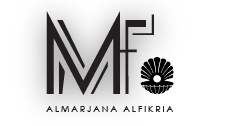 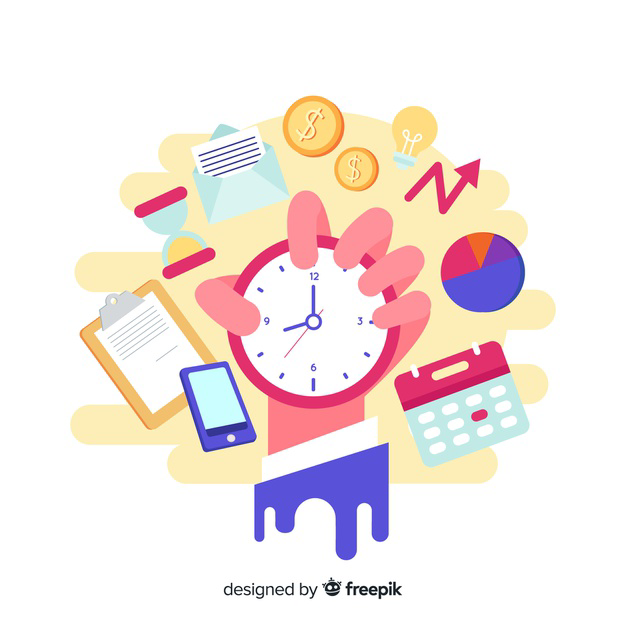 نشاط أختبر نفسي
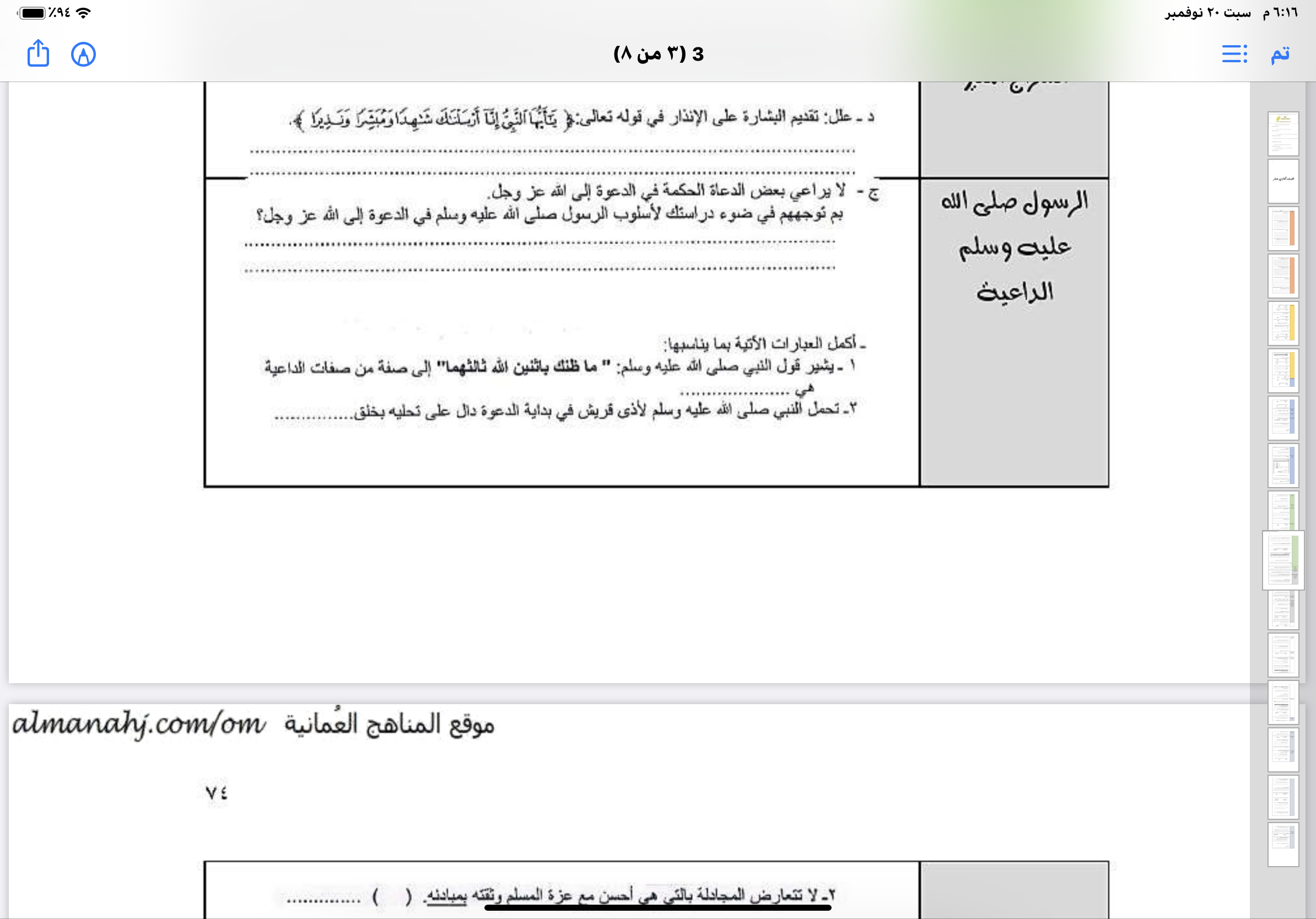 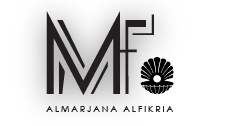 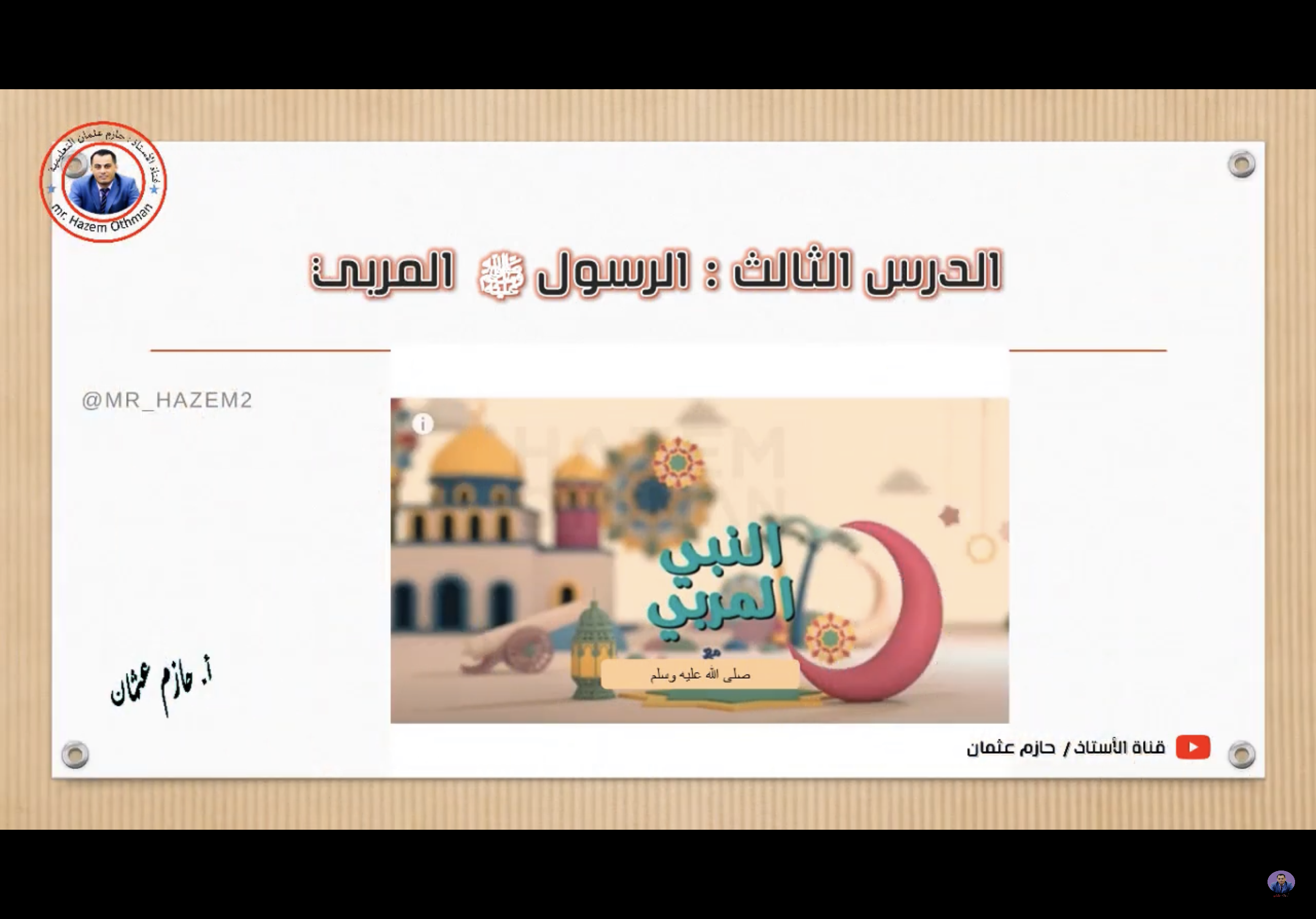 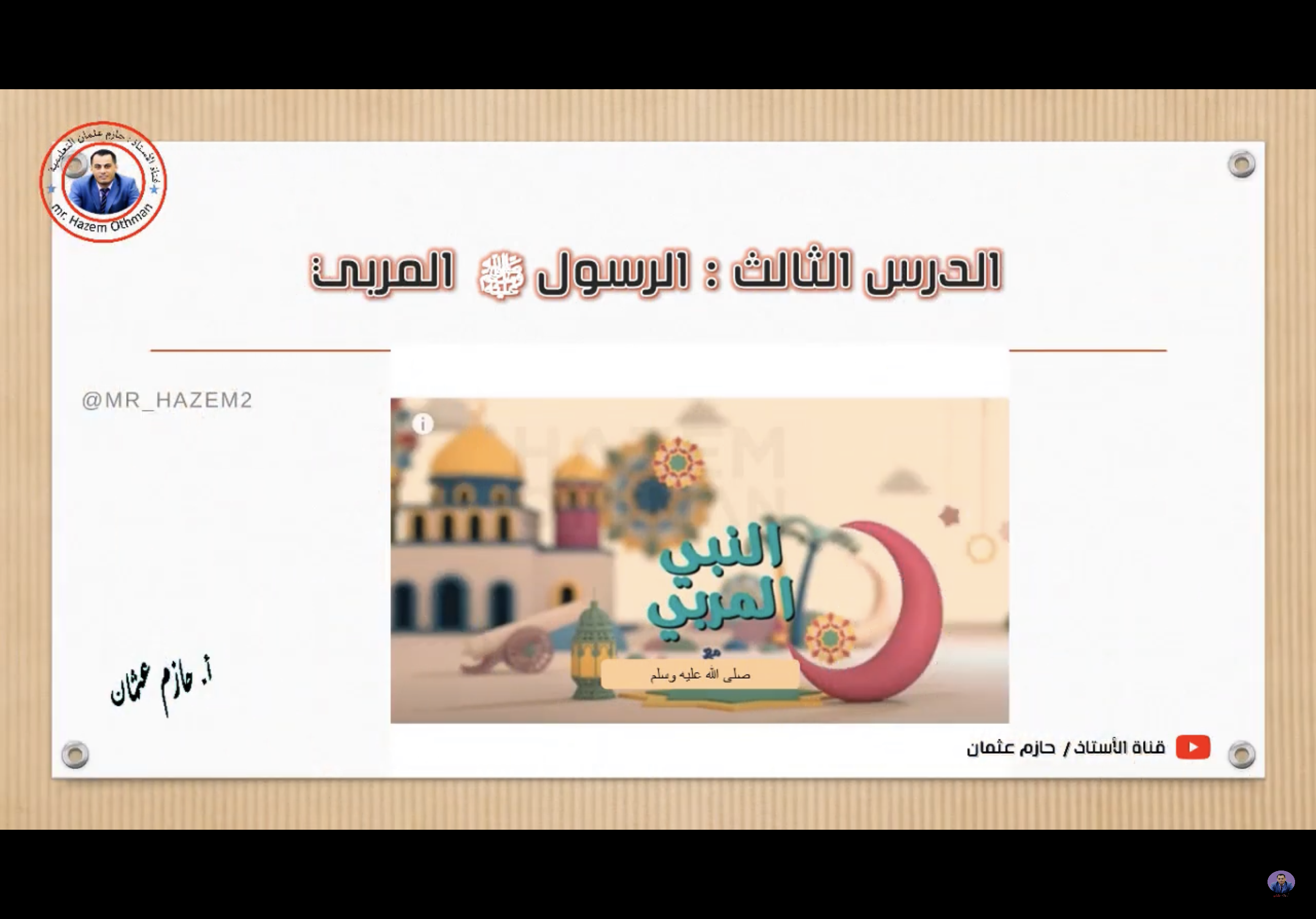 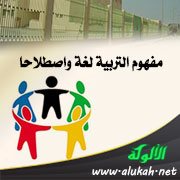 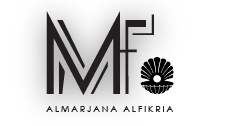 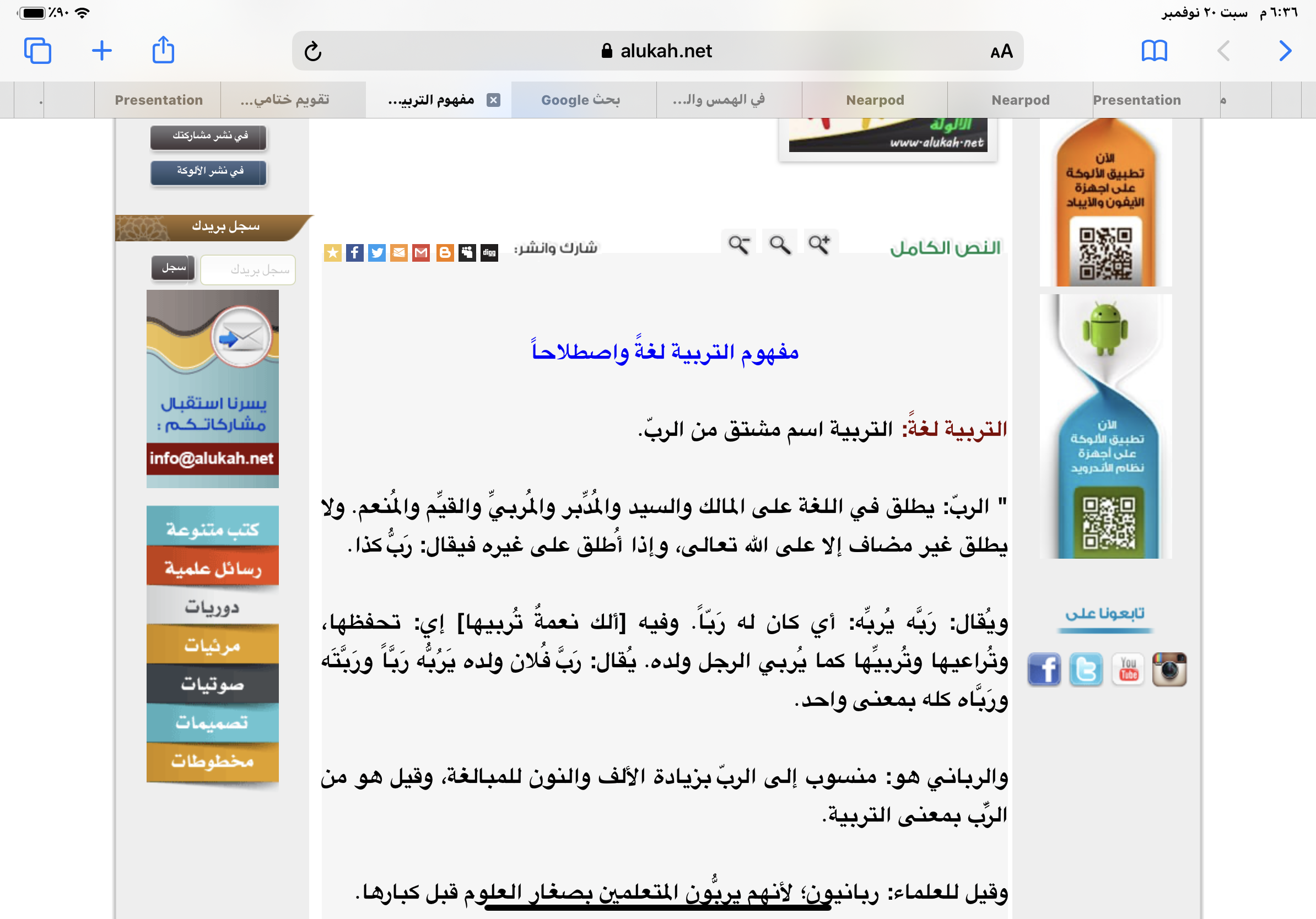 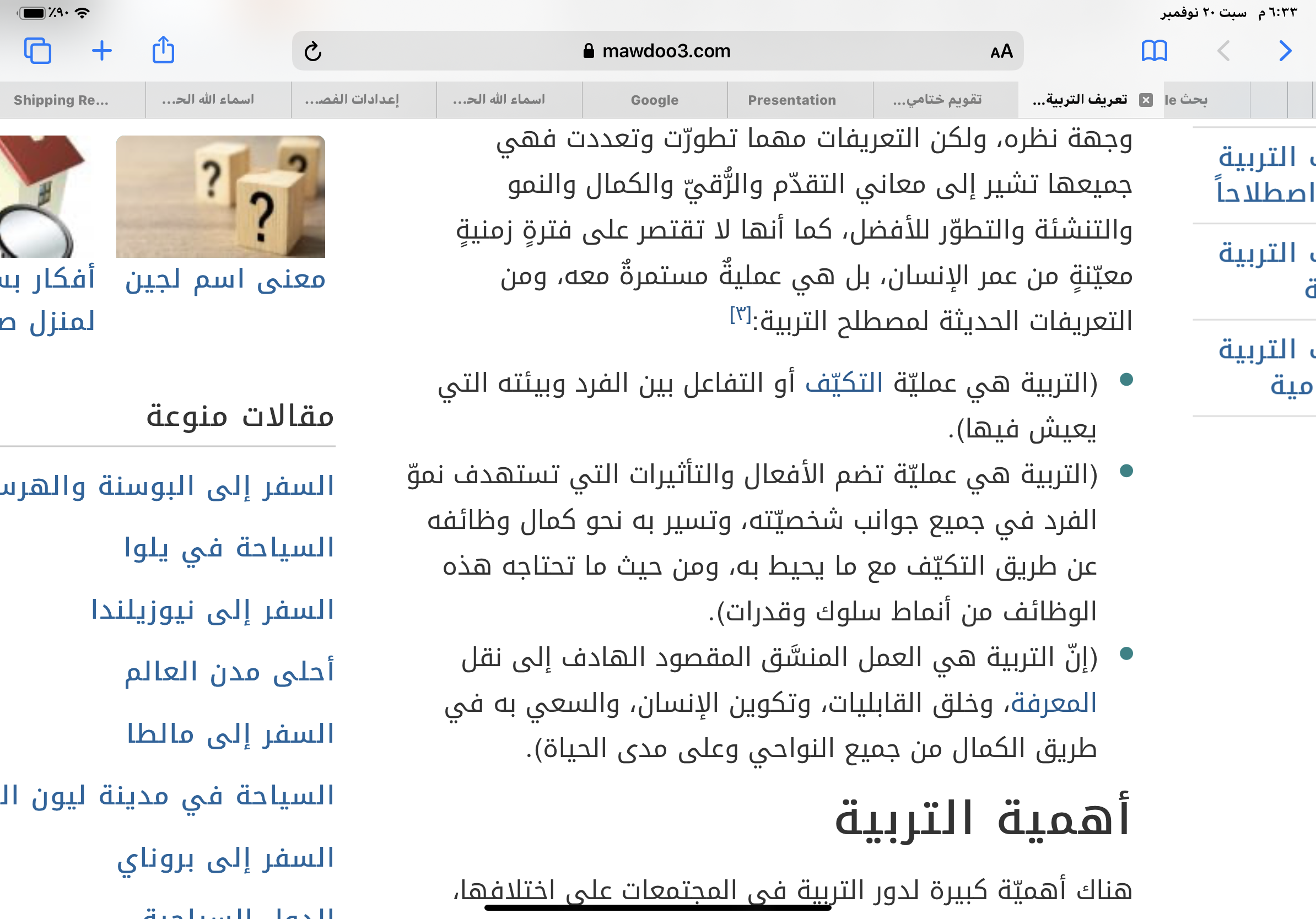 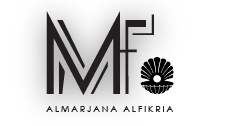 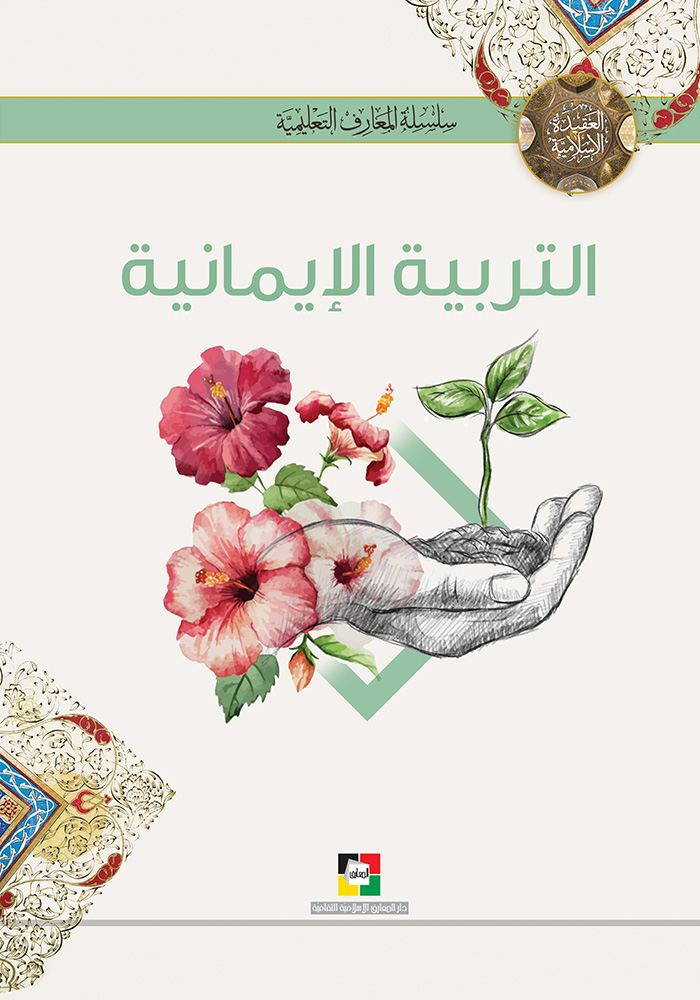 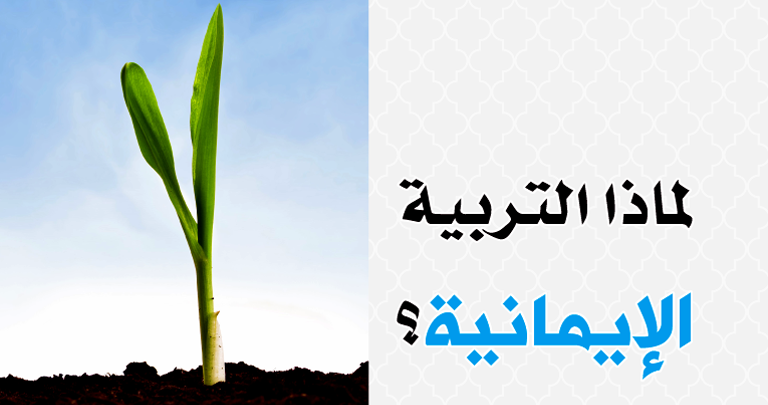 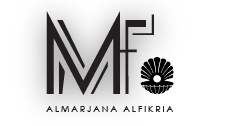 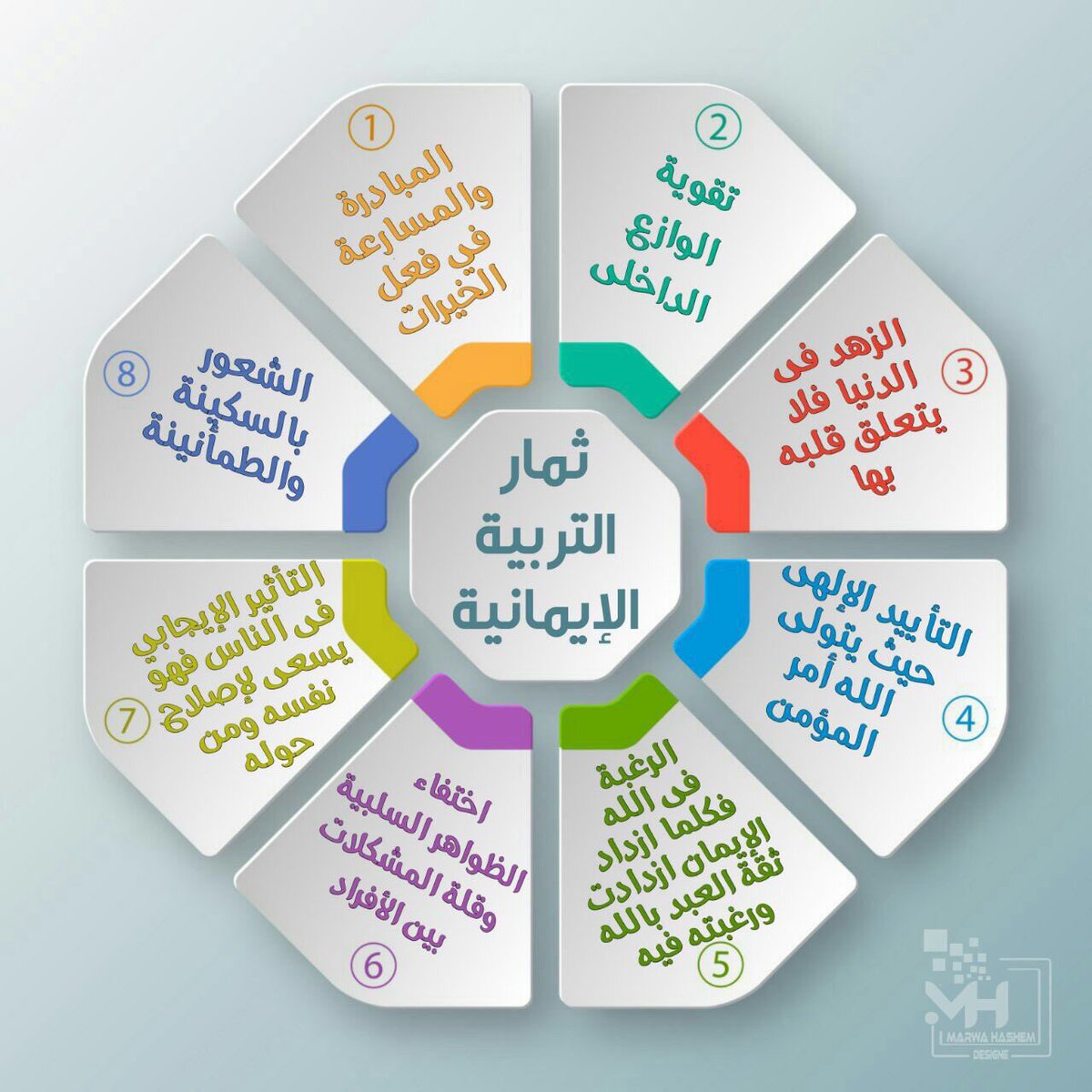 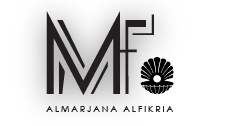 نشاط إثرائي(١)
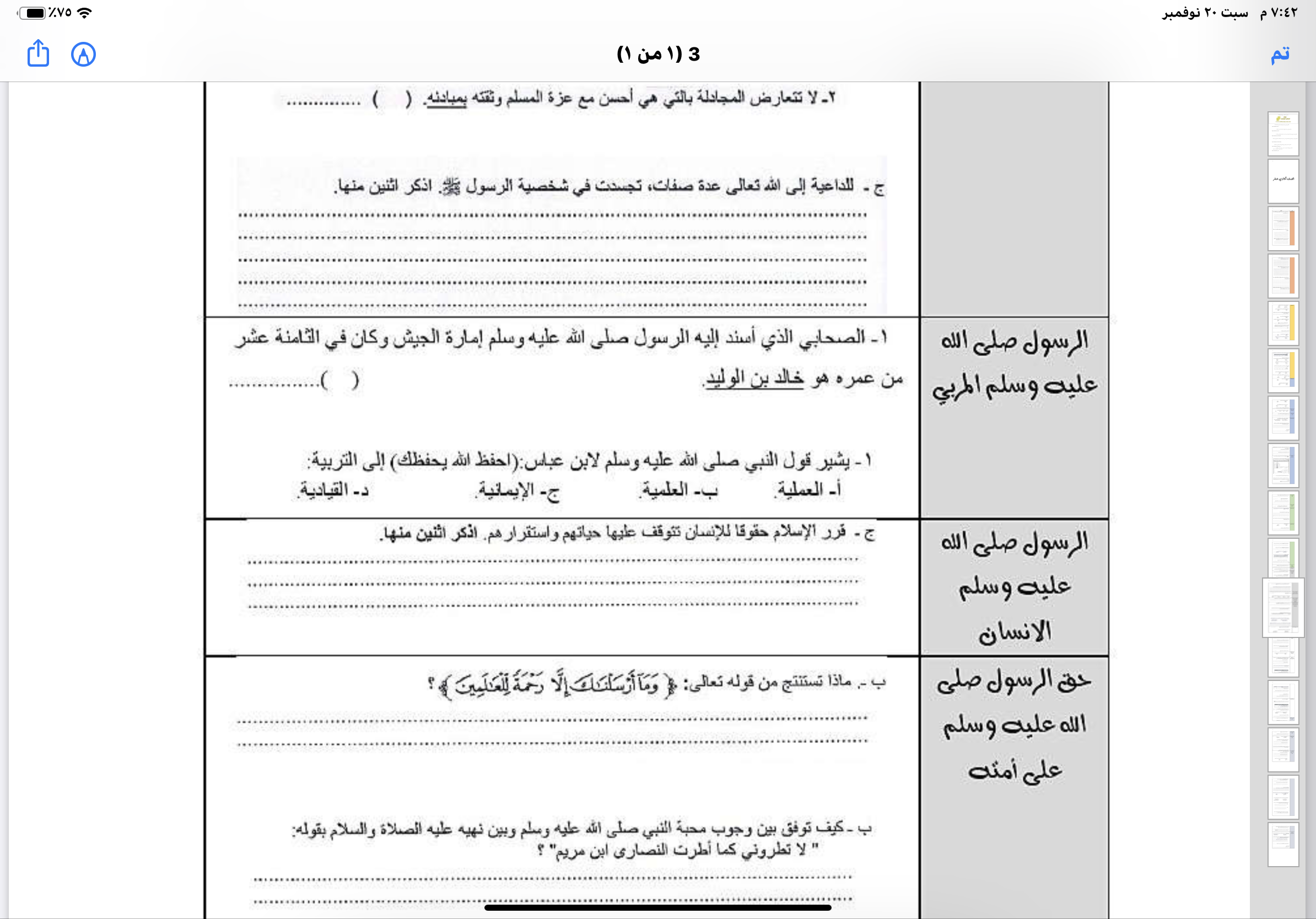